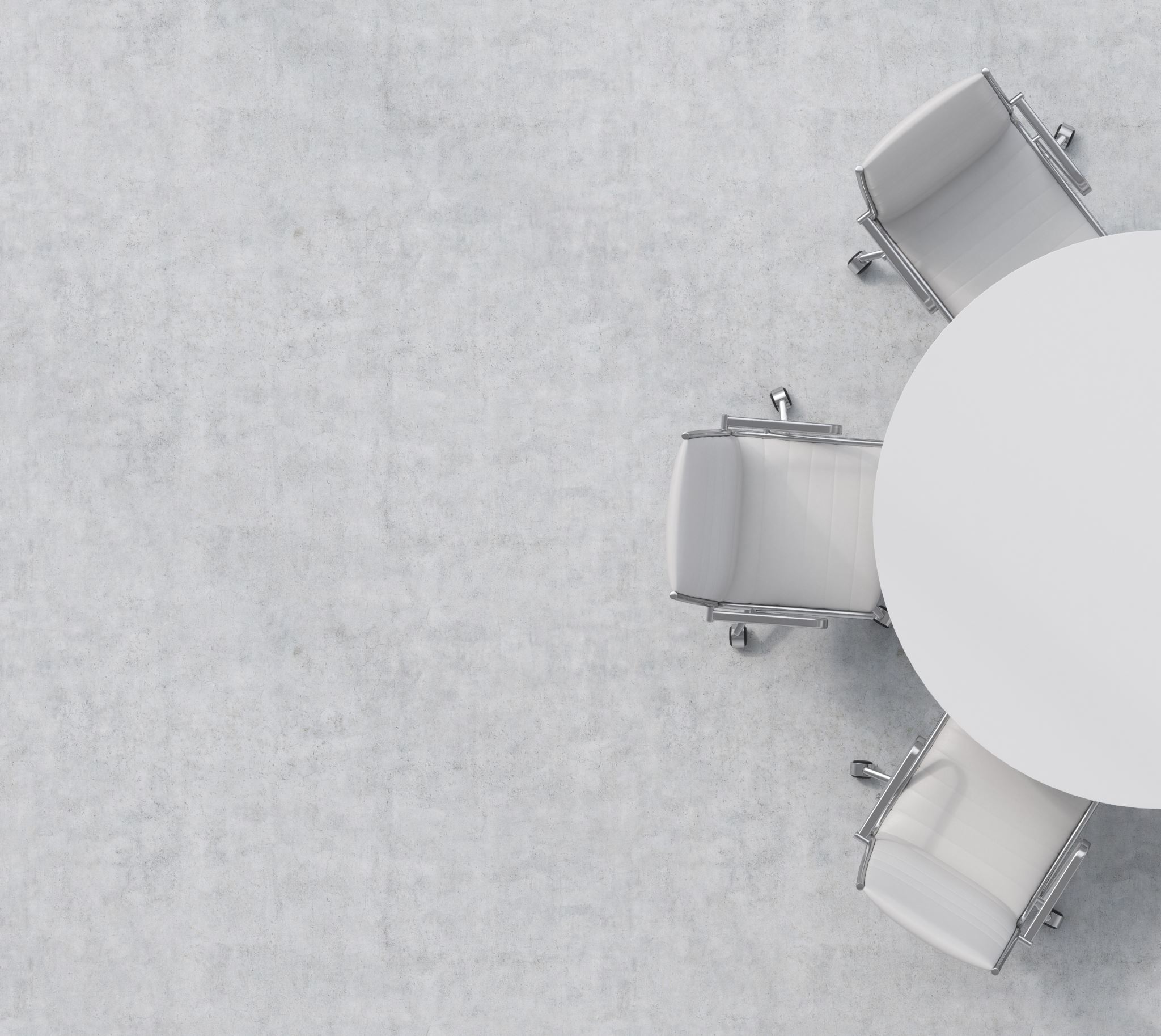 {Project Name }
Executive Summary
{Text Here}
www.angelradcliffe.com
1
[Speaker Notes: Instructions:
Provide your executive summary based on the program or project you are running. 
Format data points for the budget graph. (Right click on the image and select ‘Format Data Series’ this allows you to enter text and numbers which will automatically resize your graph.]
Key Takeaways
{Header Text}
{Details }
{Header Text}
{Details }
{Header Text}
{Details }
{Header Text}
{Details }
{Header Text}
{Details }
{Header Text}
{Details }
www.angelradcliffe.com
2
[Speaker Notes: Instructions:
Name your program key takeaways
Adding details to each takeaway is optional but would provide great insight during a presentation]
Business & Strategy Objectives
3
www.angelradcliffe.com
[Speaker Notes: Instructions:
Create 3-5 strategy statements for your program
Align your business objectives/goals
Align your functional objectives]
Budget Allocation
4
www.angelradcliffe.com
[Speaker Notes: Instructions:
All of your categories should roll up to a business unit depending on your organization.  Align your business units and allocate a budget based on the previous activity ( 4.3 ZBB Activity Template)
Align all functions to summarize a budget per function.  ( Functions can also be seen as activities)]
Costs Savings & Reduction Initiatives
5
www.angelradcliffe.com
[Speaker Notes: Instructions:
1. Think back to the activity in 4.3 (the activity template and the activity decision tree) Were you able to remove any activities, if so, list those here along with the $ amount removed from the budget,]
Program Metrics
www.angelradcliffe.com
6
[Speaker Notes: Instructions:
Metrics are a great way to allow stakeholders to visualize the programs potential.  If you have any key metrics outlines in the 4.3 activity, list here. 
Reference:
Any sort of KPIs and metrics that you have to include such as; historical project data, previous budgets {departments or leaders' capacity to operate under budget}, the number of projects led previously, the # of resources estimated to be apart of the project, be sure that you include those metrics as well as information that can support those metrics in your presentation]